Environmentálně odpovědné zadávání VZ

Jana Nedvědická
Odbor strategií, práva a elektronizace veřejných zakázek 
MMR
Pojem environmentálně odpovědného (zeleného, ekologického) veřejného zadávání
Definic je více, ale v zásadě jde o snahu snižovat při zadávání VZ zátěž na životní prostředí.
Snižování emisí, využívání obnovitelných zdrojů, recyklace, úspora energií, nakládání s odpady, …..
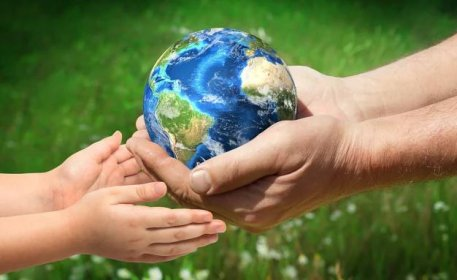 Definice v ZZVZ
§ 28 odst. 1 písm. q) 
environmentálně odpovědné zadávání: 
postup podle tohoto zákona, při kterém má zadavatel povinnost zohlednit například dopad na životní prostředí, trvale udržitelný rozvoj, životní cyklus dodávky, služby nebo stavební práce a další environmentálně relevantní hlediska spojená s veřejnou zakázkou
ZZVZ – zásada environmentálně odpovědného zadávání
§ 6 odst. 4 
(4) Zadavatel je při postupu podle tohoto zákona, a to při vytváření zadávacích podmínek, hodnocení nabídek a výběru dodavatele, povinen za předpokladu, že to bude vzhledem k povaze a smyslu zakázky možné, dodržovat zásady sociálně odpovědného zadávání, environmentálně odpovědného zadávání a inovací ve smyslu tohoto zákona. Svůj postup je zadavatel povinen řádně odůvodnit.52) 
52) usnesení vlády č. 531 z r. 2017 (o Pravidlech uplatňování odpovědného přístupu při zadávání veřejných zakázek a nákupech státní správy a samosprávy
Blížící se novelizace:
§ 6 odst. 4 
…………za předpokladu, že to bude vzhledem k povaze a smyslu zakázky možné vhodné
§ 31 Výjimka pro veřejné zakázky malého rozsahu
Zadavatel není povinen zadat v zadávacím řízení veřejnou zakázku malého rozsahu. Při jejím zadávání je však zadavatel povinen dodržet zásady podle § 6 odst. 1 až 3.
Nástroje v ZZVZ
Technická kvalifikace
Technické (smluvní) podmínky
Zvláštní podmínka plnění VZ
Hodnocení
Technická kvalifikace
opatření v oblasti řízení z hlediska ochrany životního prostředí, které bude dodavatel schopen použít při plnění veřejné zakázky - podle § 79 odst. 2 písm. h) 
§ 80 odst. 2 (pokud zadavatel vyžaduje systém nebo normy, musí se jednat o EMAS 
nebo jiný systém environmentálního řízení v souladu s příslušným předpisem EU nebo normu založenou na evropských nebo mezinárodních normách přijatých akreditovanými subjekty)
vždy je nutná vazba na použití při plnění VZ a adekvátnost pro plnění VZ v odpovídající kvalitě!
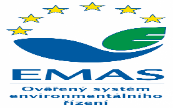 Systém EMAS x ISO 14001
www.cenia.cz:
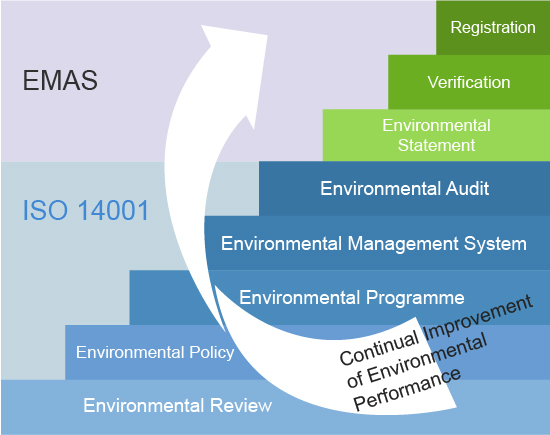 Technické podmínky
Nastavení technických podmínek prostřednictvím parametrů vyjadřujících požadavky na výkon nebo funkci, popis účelu nebo potřeb, které mají být naplněny (§ 89 odst. 1 písm. a) ZZVZ
nebo odkazem na štítky – ekoznačky (§ 89 odst. 1 písm. c) a § 94 ZZVZ): 
požadavky na označení štítkem se musí týkat výhradně kritérií, která souvisejí s předmětem VZ
musí být vhodné pro vymezení vlastností předmětu VZ
požadavky na proceduru přidělení štítků, jejich přístupnost a nezávislost přidělování štítku na dodavateli
- zadavatel musí přijmout jakýkoli jiný vhodný štítek osvědčující, že dodávky, služby nebo stavební práce splňují rovnocenné požadavky, případně jiný vhodný důkaz, pokud zadavatel prokazatelně neměl možnost požadovaný nebo rovnocenný štítek získat
§ 89 odst. 2 ZZVZ Technické podmínky mohou zahrnovat rovněž charakteristiky z hlediska vlivu na životní prostředí.
SILNIČNÍ VOZIDLA – povinnost minimálních podílů nízkoemisních vozidel
Zákon č. 360/2022 Sb., o podpoře nízkoemisních vozidel prostřednictvím zadávání veřejných zakázek a veřejných služeb v přepravě cestujících
Dopadá na smlouvy na nadlimitní VZ na 
pořízení silničních vozidel 
služby z přílohy č. 1 tohoto zákona (pokud jsou poskytovány prostřednictvím silničního vozidla)
Minimální podíl se počítá ze souhrnu všech zakázek v daném časovém období!
SILNIČNÍ VOZIDLA – povinnost minimálních podílů nízkoemisních vozidel
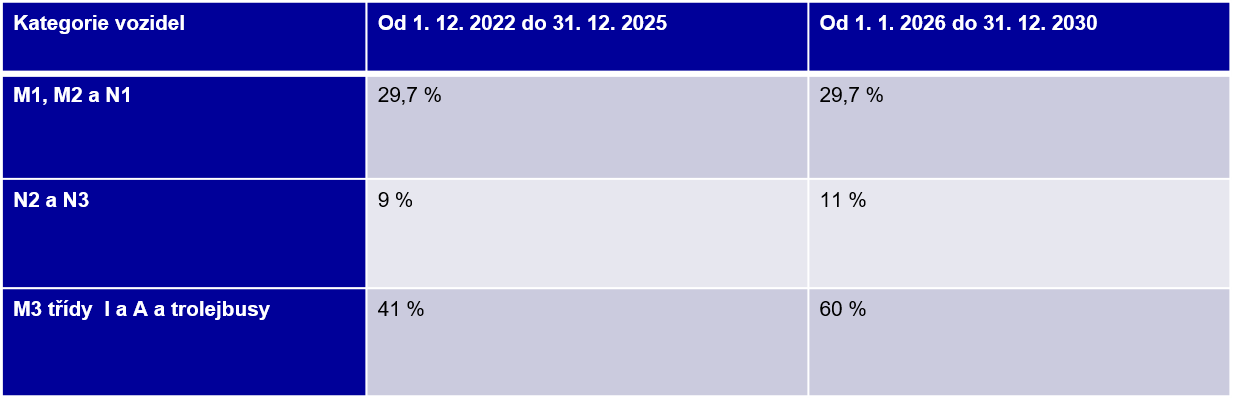 Zvláštní podmínka plnění VZ
Lze využít zvláštní podmínku plnění VZ v oblasti vlivu předmětu veřejné zakázky na životní prostředí  podle § 37 odst. 1 písm. d) ZZVZ
musí se ji zavázat plnit každý dodavatel
musí souviset s předmětem plnění VZ, musí zde být nějaký vliv předmětu VZ na životní prostředí – typicky např. požadavek na postup šetrný k životnímu prostředí (u služby či stavební práce), u dodávky proces výroby šetrný k životnímu prostředí apod.
lze využít možnost požadovat předložení dokladů až vybraným dodavatelem podle § 104
X kritérium hodnocení – může se stát, že žádný dodavatel nebude ochoten uvedené splnit
Hodnocení
Kritérium kvality: sociální, environmentální nebo inovační aspekty podle § 116 odst. 2 písm. d) ZZVZ
Příklad: podíl recyklovaných materiálů ve výrobku, s tím, že se stanoví minimální hranice tohoto podílu, a čím větší podíl recyklovaných materiálů budou výrobky obsahovat, tím více bodů v hodnocení nabídka získá….
Co na to ÚOHS?
Rozhodnutí sp. Zn. S179/2018 ze dne 4. 9. 2018
Dodavatel protestoval proti požadavku na emisní limit vozidla.
ÚOHS - Do kvality plnění lze zahrnout i ekologické a sociální aspekty.
K hodnotícím kritériím
Z rozhodnutí ÚOHS ÚOHS-R0020/2023/VZ-09777/2023/161, které nabylo právní moci dne 13.03.2023: 
Úřad v obecné rovině uvedl, že volba zadavatele je jeho výhradním právem a v mezích zákonem stanovených podmínek, zásad a omezení závisí na jeho konkrétních preferencích s přihlédnutím ke specifikům předmětu plnění zadávané veřejné zakázky. Ohledně samotného hodnoticího kritéria „Rozsah zatížení životního prostředí při dopravě“ pak Úřad dospěl k závěru, že zadavatelem uvedené důvody pro jeho stanovení vychází z konkrétních logických příčin a jsou podpořeny relevantními argumenty a legitimní úvahou zadavatele, tudíž jej Úřad neshledal jako excesivní či nepřiměřené a uzavřel, že nevybočují z rámce zákonem nastíněného smyslu environmentálního zadávání.
K odůvodnění postupu zadavatele při aplikaci zásady odpovědného zadávání:
Z rozhodnutí ÚOHS ÚOHS-S0463/2022/VZ-01203/2023/500, které nabylo právní moci dne 26.01.2023:
Zadavatel je povinen aplikovat dotčenou zásadu toliko v rámci těch veřejných zakázek, ve kterých je to vzhledem k jejich povaze a smyslu možné a odůvodněné, tedy faktické uplatnění zásad není nezbytné v rámci veškerých zadávaných veřejných zakázek absolutně. Zadavatel musí vždy zvážit povahu a smysl připravované veřejné zakázky a na základě toho následně vyhodnotit konkrétní možnosti aplikace této zásady, a to i ve vazbě na další zásady zadávání veřejných zakázek, vymezené § 6 zákona. Úřad dále poznamenává, že z žádného ustanovení zákona nevyplývá explicitní požadavek na obsah či formu odůvodnění postupu zadavatele v rámci aplikace § 6 odst. 4 zákona, tzn., že zadavatel není povinen vyhotovovat konkrétně označený dokument v písemné podobě, jež by tvořil součást dokumentace o zadávacím řízení ve smyslu § 216 odst. 1 zákona v návaznosti na § 216 odst. 3 zákona.
Implementace zásad odpovědného zadávání:
Z rozhodnutí ÚOHS ÚOHS-S0463/2022/VZ-01203/2023/500, které nabylo právní moci dne 26.01.2023: 
Z rozhodnutí ÚOHS ÚOHS-S0463/2022/VZ-01203/2023/500, nabylo právní moci dne 26.01.2023. Úřad k tomuto opakuje, že i ze samotné definice pojmů sociálně a environmentálně odpovědného zadávání [srov. § 28 odst. 1 písm. p) a q) zákona] vyplývá značná rozmanitost možných přístupů ve vztahu k dodržování těchto zásad. Ačkoli by tedy bylo možné uplatnit některý z přístupů k uvedeným zásadám předkládaný navrhovatelem, nelze z této skutečnosti dovozovat porušení zákona zadavatelem. Uplatnění jednotlivých postupů je tak zadavateli ponecháno pouze jakožto možnost, kdy skutečnost, že zadavatel v šetřeném případě této možnosti nevyužil, nezakládá nezákonnost jeho postupu v zadávacím řízení, když předmětné zásady v zadávacím řízení zohlednil (jak dovodil Úřad výše). Výše uvedené lze zjednodušeně shrnout tak, že bezesporu jsou možné i přístupy, kdy se předmětné zásady výrazně více promítnou do zadávacích podmínek, avšak nelze postup zadavatele, který předmětné základní zásady v zadávacích podmínkách reflektuje, byť ve volnější míře, označit za nezákonný.
Důležité odkazy
Metodiky ekologické
www.portal-vz.cz/metodiky-stanoviska
Kompletní informace k OVZ, metodiky a příklady dobré praxe:
www.sovz.cz
Iniciativa k odpovědnému nakupování
Odpovědné nakupování - ČR 2030 | Závazky (cr2030.cz)
DĚKUJI ZA POZORNOST